ΔΙΕΡΓΑΣΙΑ  ΤΗΣ  ΕΠΑΓΓΕΛΜΑΤΙΚΗΣ   ΑΓΩΓΗΣ/ ΣΥΜΒΟΥΛΕΥΤΙΚΗΣ Γ ΄ ΓΥΜΝΑΣΙΟΥ
Υπηρεσία Συμβουλευτικής και Επαγγελματικής Αγωγής, 
Διεύθυνση Μέσης Γενικής Εκπαίδευσης – ΥΠΑΝ
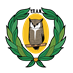 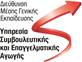 Υπηρεσία Συμβουλευτικής και Επαγγελματικής Αγωγής, Νοέμβριος 2024
Δομολειτουργικά στοιχεία  Επαγγελματικής Αγωγής/ Συμβουλευτικής :Αυτογνωσία - Πληροφόρηση - Λήψη Απόφασης
Υπηρεσία Συμβουλευτικής και Επαγγελματικής Αγωγής, Νοέμβριος 2024
ΚΕΦΑΛΑΙΟ Α΄ ΑΥΤΟΓΝΩΣΙΑ - ΕΝΑ ΤΑΞΙΔΙ ΖΩΗΣ
ΕΝΟΤΗΤΑ 1Η 
ΔΙΕΡΕΥΝΗΣΗ  ΠΟΛΛΑΠΛΟΤΗΤΑΣ   ΕΑΥΤΟΥ
Υπηρεσία Συμβουλευτικής και Επαγγελματικής Αγωγής, Νοέμβριος 2024
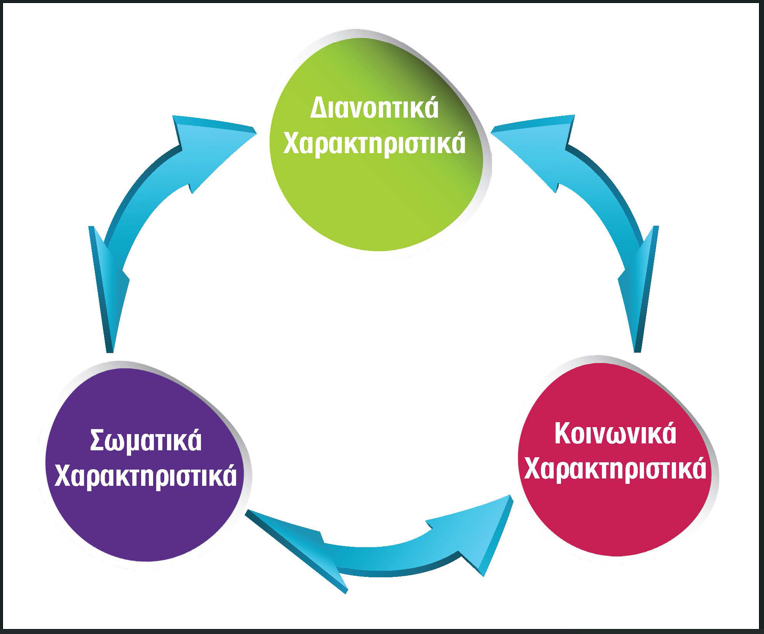 Υπηρεσία Συμβουλευτικής και Επαγγελματικής Αγωγής, Νοέμβριος 2024
Ιδιότητες  Εαυτού:
Υπηρεσία Συμβουλευτικής και Επαγγελματικής Αγωγής, Νοέμβριος 2024
Τεχνικές/ Σκληρές Δεξιότητες (Hard Skills)
Αναπτύσσονται μέσα από την Εκπαίδευση ή την Κατάρτιση. 

Είναι μετρήσιμες Δεξιότητες που μπορούν να αποκτηθούν και μπορούν να αξιολογηθούν με αριθμητικά κριτήρια π.χ. Πτυχίο / Τίτλος σπουδών/ .
Υπηρεσία Συμβουλευτικής και Επαγγελματικής Αγωγής, Νοέμβριος 2024
Οριζόντιες/«Μαλακές» Δεξιότητες (Soft Skills)
Καλλιεργούνται και αναπτύσσονται μέσα από την όλη διαδρομή της ζωής. 

Παίζουν σημαντικό ρόλο στην εσωτερική ισορροπία του ατόμου, στην όποια αποδοτικότητα και αποτελεσματικότητά του. 

Παίζουν καταλυτικό ρόλο στην επιλογή των υποψηφίων όταν οι υπεύθυνοι προσλήψεων καλούνται να επιλέξουν μεταξύ ατόμων με παρόμοιο ακαδημαϊκό ή/και εργασιακό υπόβαθρο (Κάθετες Δεξιότητες).
Υπηρεσία Συμβουλευτικής και Επαγγελματικής Αγωγής, Νοέμβριος 2024
Οι ακόλουθες δέκα (10) θεωρούνται σήμερα ως οι κυριότερες:
Ανθεκτικότητα
Διαχείριση χρόνου
Δημιουργικότητα και καινοτομία
Ευελιξία
Προσαρμοστικότητα
Ενσυναίσθηση
Επίλυση προβλήματος
Κριτική σκέψη
Ομαδικότητα και συνεργασία 
Οργανωτικότητα
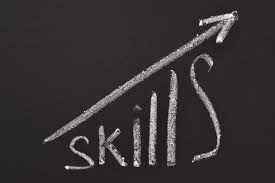 Υπηρεσία Συμβουλευτικής και Επαγγελματικής Αγωγής, Νοέμβριος 2024
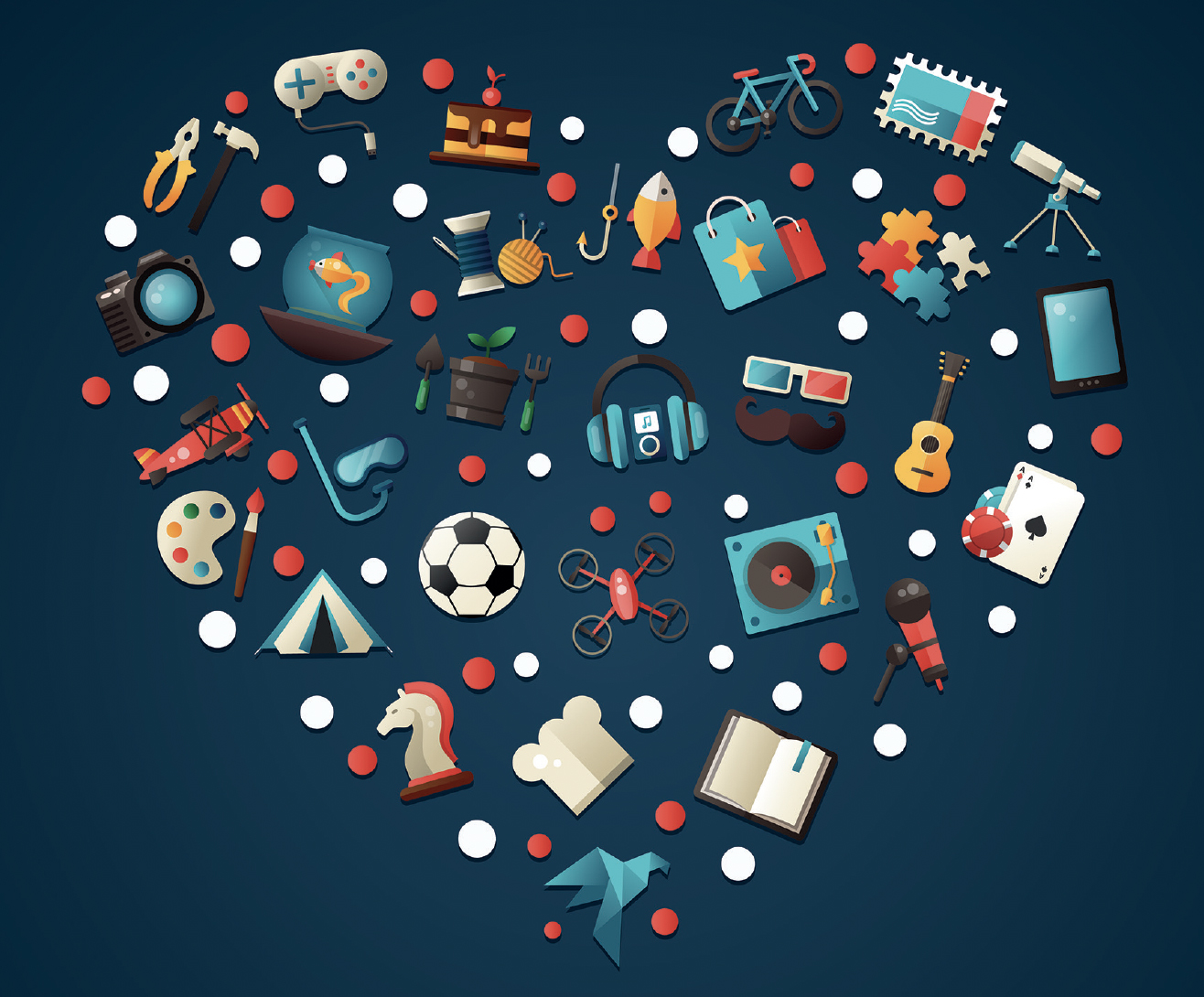 Ενδιαφέροντα
Υπηρεσία Συμβουλευτικής και Επαγγελματικής Αγωγής, Νοέμβριος 2024
Αξίες
Οι Αξίες είναι αυτά στα οποία ΠΡΟΣΔΙΔΩ ΑΞΙΑ/ΕΙΝΑΙ ΣΗΜΑΝΤΙΚΑ στη ζωή μας. Οι Αξίες όμως αναπτύσσονται και καλλιεργούνται ΚΑΙ με την επίδραση του Πλαισίου (Περιβάλλοντος). Επηρεάζουν τη συμπεριφορά, τις επιλογές και τις αποφάσεις μας τόσο στην προσωπική όσο και στην επαγγελματική μας ζωή.

Οι Αξίες, λειτουργούν ως ένας εσωτερικός κώδικας ηθικής και βοηθούν το Άτομο να διακρίνει ΤΙ είναι το σωστό για τον ίδιο και «ενημερώνουν» για το ΠΩΣ μπορεί να ζει και να νοηματοδοτεί τη ζωή του με ουσιαστικό τρόπο.
Υπηρεσία Συμβουλευτικής και Επαγγελματικής Αγωγής, Νοέμβριος 2024
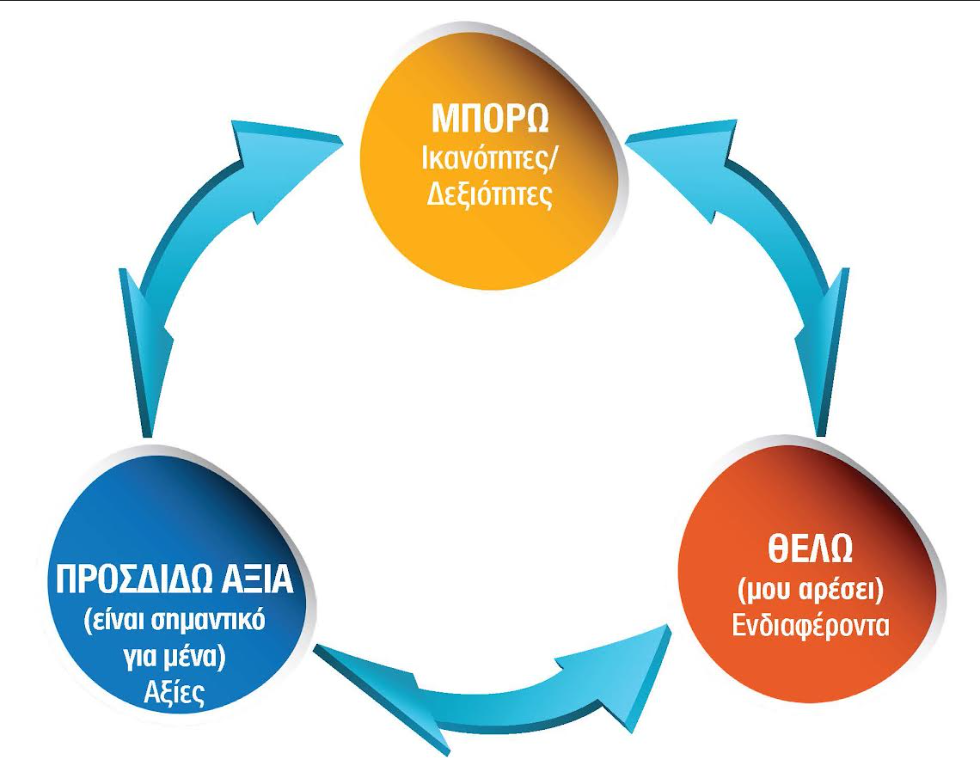 Υπηρεσία Συμβουλευτικής και Επαγγελματικής Αγωγής, Νοέμβριος 2024
Προβληματισμοί προς συζήτηση
Εάν ΘΕΛΩ/ΜΟΥ ΑΡΕΣΕΙ κάτι και του ΠΡΟΣΔΙΔΩ ΑΞΙΑ , μπορεί αυτό να συμβάλλει/ επηρεάζει στο να ΜΠΟΡΩ να το κάνω, ανεξάρτητα αν δεν υπάρχει ένα υπόστρωμα Ικανοτήτων/Δεξιοτήτων;


Εάν ΜΠΟΡΩ κάτι, συμβάλλει/επηρεάζει στο να το ΘΕΛΩ/ΜΟΥ ΑΡΕΣΕΙ και να του ΠΡΟΣΔΙΔΩ ΑΞΙΑ, έστω και αν δεν υπάρχει ένα υπόστρωμα Ενδιαφερόντων και Αξιών;
Υπηρεσία Συμβουλευτικής και Επαγγελματικής Αγωγής, Νοέμβριος 2024
Προβληματισμοί προς συζήτηση
Σε περίπτωση που δεν βρίσκονται κατά το δυνατόν σε ισορροπία οι Ιδιότητες (Ικανότητες/Δεξιότητες, Ενδιαφέροντα, Αξίες) , τότε ποια ιδιότητα νομίζετε ότι πρέπει να λειτουργήσει περισσότερο έντονα σε σχέση με την κατεύθυνση απόφασης του Ατόμου;

Τί οφείλει να προσπαθήσει το Άτομο να κάνει προκειμένου να βρίσκονται σε κατά το δυνατόν ισορροπία το ΜΠΟΡΩ, το ΘΕΛΩ και το ΠΡΟΣΔΙΔΩ ΑΞΙΑ; Ποια «δύναμη»/ παράγοντα πρέπει να διεργαστεί το Άτομο;
Υπηρεσία Συμβουλευτικής και Επαγγελματικής Αγωγής, Νοέμβριος 2024
Υπηρεσία Συμβουλευτικής και Επαγγελματικής Αγωγής, Νοέμβριος 2024
Το Εξάγωνο του J. Holland
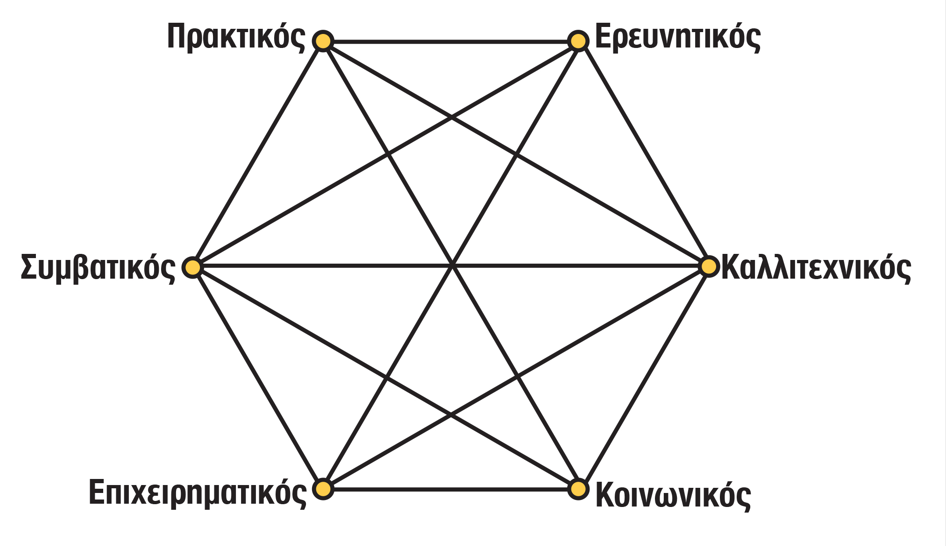 Υπηρεσία Συμβουλευτικής και Επαγγελματικής Αγωγής, Νοέμβριος 2024
Οι έξι τύποι προσωπικότητας του  J. Holland
Πρακτικός-Ρεαλιστικός (Realistic): Του αρέσει να εργάζεται με εργαλεία, αντικείμενα, μηχανές ή ζώα. Αναπτύσσει δεξιότητες σε χειρωνακτικές, μηχανικές, γεωργικές, ηλεκτρολογικές εργασίες. Προτιμάει επαγγέλματα που σχετίζονται με την κατασκευή πραγμάτων. Είναι προσγειωμένος και πρακτικός. 
Ερευνητικός (Investigative): Του αρέσουν δραστηριότητες που αφορούν τη Βιολογία και τη Φυσική. Αναπτύσσει ικανότητες στις Θετικές Επιστήμες και προτιμάει επαγγέλματα σε επιστημονικούς και ιατρικούς κλάδους. Χαρακτηρίζεται από περιέργεια, φιλομάθεια και ανεξαρτησία. 
Καλλιτεχνικός (Artistic): Του αρέσουν οι δημιουργικές δραστηριότητες έξω από τα συνηθισμένα. Αναπτύσσει δεξιότητες στις Γλώσσες, στις Τέχνες, στη Μουσική και στο Θέατρο και προτιμάει επαγγέλματα που προϋποθέτουν τη χρήση δημιουργικών ταλέντων. Έχει την τάση να είναι δημιουργικός και με ελεύθερη σκέψη.
Υπηρεσία Συμβουλευτικής και Επαγγελματικής Αγωγής, Νοέμβριος 2024
Οι έξι τύποι προσωπικότητας του J. Holland
Κοινωνικός (Social): Του αρέσουν δραστηριότητες που αφορούν την πληροφόρηση, τη διδασκαλία και την παροχή βοήθειας σε ανθρώπους. Μπορεί να εργάζεται με ανθρώπους και προτιμάει εργασίες όπως η Διδασκαλία, και η Συμβουλευτική. Είναι εξυπηρετικός και φιλικός. 
Επιχειρηματικός (Enterprising): Του αρέσουν δραστηριότητες καθοδήγησης ή άσκησης επιρροής σε άλλους ανθρώπους. Αναπτύσσει ικανότητες ηγεσίας, πειστικότητας και άλλες σημαντικές διαπροσωπικές δεξιότητες. Προτιμάει επαγγέλματα που αφορούν την Πώληση προϊόντων ή τη Διοίκηση. Είναι φιλόδοξος, εξωστρεφής, δυναμικός και με αυτοπεποίθηση. 
Συμβατικός-Οργανωτικός (Conventional): Του αρέσουν δραστηριότητες που απαιτούν οργάνωση πληροφοριών με μεθοδικό τρόπο. Προτιμάει επαγγέλματα που σχετίζονται με τήρηση αρχείων, τον υπολογισμό, τη χρήση υπολογιστή. Είναι υπεύθυνος, αξιόπιστος και «προσανατολισμένος» στη λεπτομέρεια.
Υπηρεσία Συμβουλευτικής και Επαγγελματικής Αγωγής, Νοέμβριος 2024
ΚΕΦΑΛΑΙΟ Β΄ ΠΛΗΡΟΦΟΡΗΣΗ
Υπηρεσία Συμβουλευτικής και Επαγγελματικής Αγωγής, Νοέμβριος 2024
ΚΕΦΑΛΑΙΟ Β’ ΠΛΗΡΟΦΟΡΗΣΗ
1η Ενότητα : Εργασία- Αγορά Εργασίας
2η Ενότητα: Κοινωνία/Κόσμος των Επαγγελμάτων
3η Ενότητα: Εκπαιδευτικό Σύστημα- Πρόσβαση στην Τριτοβάθμια Εκπαίδευση -Αγορά Εργασίας
4η Ενότητα: «Εργαλεία»/ Φορείς που συνδέονται με την Αγορά Εργασίας /Κοινωνία των Επαγγελμάτων
5η Ενότητα: Δράσεις της ΥΣΕΑ και άλλων Φορέων για την εξοικείωση των μαθητών  με την Αγορά Εργασίας και την Κοινωνία  των Επαγγελμάτων
Υπηρεσία Συμβουλευτικής και Επαγγελματικής Αγωγής, Νοέμβριος 2024
ΚΕΦΑΛΑΙΟ Β΄ ΠΛΗΡΟΦΟΡΗΣΗ
ΕΝΟΤΗΤΑ 1Η 
ΕΡΓΑΣΙΑ – ΑΓΟΡΑ ΕΡΓΑΣΙΑΣ –ΤΟΠΙΚΕΣ ΚΑΙ ΔΙΕΘΝΕΙΣ ΤΑΣΕΙΣ ΕΡΓΑΣΙΑΣ
Υπηρεσία Συμβουλευτικής και Επαγγελματικής Αγωγής, Νοέμβριος 2024
Υπηρεσία Συμβουλευτικής και Επαγγελματικής Αγωγής, Νοέμβριος 2024
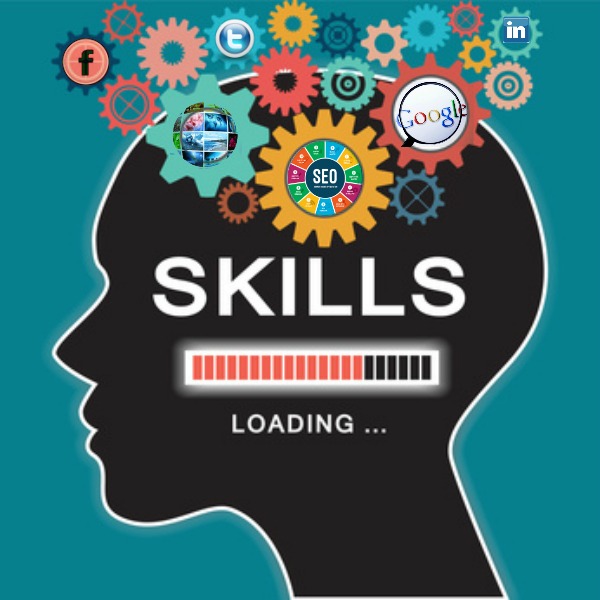 Δεξιότητες
Ομαδική Εργασία
Αλληλοσυμπλήρωση εργασιακών δραστηριοτήτων
Εμπλουτισμό εργασιακών καθηκόντων
Πολυειδίκευση
Ψηφιακές Δεξιότητες
Προβλεψιμότητα
Απασχολησιμότητα
Ευελιξία / ευελιξία γνώσης
Μετασχηματισμός γνώσης
Προσαρμοστικότητα
Ανθεκτικότητα
Αυτεπάρκεια
Αυτοαποτελεσματικότητα
Δημιουργικότητα
Εφαρμοσιμότητα
Σχεδιασμός ζωής
Συλλειτουργικότητα
      / Συνθετικότητα
Ενσυνείδητη άσκηση
       δια βίου  ανάπτυξης /        
       ωρίμανσης
Υπηρεσία Συμβουλευτικής και Επαγγελματικής Αγωγής, Νοέμβριος 2024
Οι ΠΡΑΓΜΑΤΙΚΕΣ ελλείψεις/ τάσεις
Οι ελλείψεις ΔΕΝ ΕΙΝΑΙ σε Διπλώματα / Σπουδές 
Οι ελλείψεις ΕΙΝΑΙ σε άτομα με 
Εμπειρίες
Θέληση για συνεχή μάθηση
Ευελιξία
Έντιμα / εργατικά
Καλές διαπροσωπικές σχέσεις/ διαχείριση ανθρώπινων σχέσεων/ επικοινωνίας
Θέληση για ανάληψη πρωτοβουλιών, ρίσκου και ευθύνης
Υπηρεσία Συμβουλευτικής και Επαγγελματικής Αγωγής, Νοέμβριος 2024
Χάσμα Δεξιοτήτων  - Skills Mismatch
ΧΑΣΜΑ ΔΕΞΙΟΤΗΤΩΝ: Αναντιστοιχία μεταξύ προσφοράς και ζήτησης δεξιοτήτων.
Είναι η διαφορά μεταξύ των δεξιοτήτων που χρειάζεται o εργοδότης και των δεξιοτήτων που έχει ο εργαζόμενος. 
Συνήθως όταν οι απαιτήσεις της αγοράς εργασίας εξελίσσονται πιο γρήγορα από την ικανότητα των ατόμων να αποκτήσουν αυτές τις δεξιότητες.
ΑΝΑΝΤΙΣΤΟΙΧΙΑ ΔΕΞΙΟΤΗΤΩΝ παρατηρείται όταν το επίπεδο ή ο τύπος των δεξιοτήτων που είναι διαθέσιμες δεν αντιστοιχούν στις ανάγκες της αγοράς εργασίας. 
https://www.cedefop.europa.eu/el/tools/vet-glossary/glossary/vaardigheidskloof
Υπηρεσία Συμβουλευτικής και Επαγγελματικής Αγωγής, Νοέμβριος 2024
Σύγχρονο Πλαίσιο  - Προκλήσεις
Παγκοσμιοποίηση: οικονομική, κοινωνική και πολιτική.
Ραγδαίες τεχνολογικές εξελίξεις/ψηφιακός μετασχηματισμός, Τεχνητή Νοημοσύνη  (AI)
Αλλαγή στις εργασιακές σχέσεις και στις συνθήκες εργασίας
Κατάργηση εργασιακών θέσεων
Δημιουργία νέων επαγγελματικών επιλογών
Δεξιότητες απαραίτητες για προσαρμογή στο σύγχρονο πλαίσιο
Ο ρόλος της εκπαίδευσης
Υπηρεσία Συμβουλευτικής και Επαγγελματικής Αγωγής, Νοέμβριος 2024
Ψηφιακές δεξιότητες - αναγκαιότητα
Στην Αγορά Εργασίας του σήμερα τα ακαδημαϊκά προσόντα είναι απαραίτητο να πλαισιώνονται και με ψηφιακές δεξιότητες:
«Όλοι οι Ευρωπαίοι χρειάζονται ψηφιακές δεξιότητες για να σπουδάσουν, να εργαστούν, να επικοινωνούν, να έχουν πρόσβαση σε διαδικτυακές δημόσιες υπηρεσίες και να βρίσκουν αξιόπιστες πληροφορίες. Οι ψηφιακές δεξιότητες αποτελούν καθοριστική κινητήρια δύναμη για την ανταγωνιστικότητα και την ικανότητα καινοτομίας της ΕΕ. Αποτελούν επίσης καθοριστικό παράγοντα για την κοινωνική συνοχή και την προσωπική ευημερία».

https://reform-support.ec.europa.eu/what-we-do/digital-transition_el
Υπηρεσία Συμβουλευτικής και Επαγγελματικής Αγωγής, Νοέμβριος 2024
Reskilling (απόκτηση νέων δεξιοτήτων) – Upskilling (αναβάθμιση υφιστάμενων δεξιοτήτων)
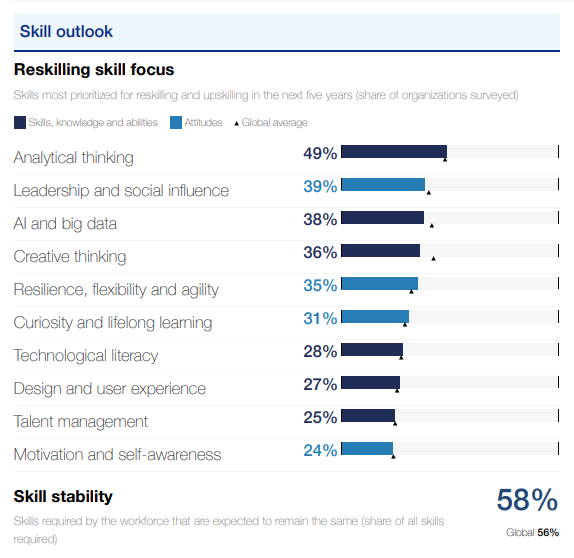 Δεξιότητες για τις οποίες οι εργαζόμενοι είναι πιθανότερο να χρειαστούν Reskilling ή Upskilling σε ευρωπαϊκό επίπεδο.
World Economic Forum, Future of Jobs Survey 2023 https://www3.weforum.org/docs/WEF_Future_of_Jobs_2023.pdf
Υπηρεσία Συμβουλευτικής και Επαγγελματικής Αγωγής, Νοέμβριος 2024
ΕΠΑΓΓΕΛΜΑΤΑ ΤΟΥ ΜΕΛΛΟΝΤΟΣ
ΝΕΕΣ ΕΙΔΙΚΟΤΗΤΕΣ ΠΟΥ ΑΝΑΜΕΝΕΤΑΙ ΝΑ ΕΧΟΥΝ ΖΗΤΗΣΗ ΛΟΓΩ ΤΗΣ ΓΗΡΑΝΣΗΣ ΤΟΥ ΠΛΗΘΥΣΜΟΥ, ΤΗΣ ΨΗΦΙΑΚΗΣ ΜΕΤΑΒΑΣΗΣ, ΤΗΣ ΕΞΕΛΙΞΗΣ ΤΗΣ ΤΕΧΝΙΤΗΣ ΝΟΗΜΟΣΥΝΗΣ ΚΑΙ ΤΗΣ ΠΡΑΣΙΝΗΣ ΜΕΤΑΒΑΣΗΣ
Σύμφωνα με το Διεθνές Ινστιτούτο McKinsey στα επαγγέλματα του μέλλοντος βρίσκουμε Ειδικούς της Τεχνητής Νοημοσύνης, Ειδικούς του Ηλεκτρονικού Μάρκετινγκ, Μηχανικούς Ρομποτικής, Ειδικούς Διαχείρισης Κινδύνων και Ειδικούς Ανάλυσης Ασφάλειας Πληροφοριών στη Λειτουργία των Επιχειρήσεων, ενώ στους τομείς που θα είναι σε ζήτηση βρίσκονται οι Επαγγελματίες Υγείας και οι Επιστήμονες STEM.

https://www.mckinsey.com/featured-insights/future-of-work
Υπηρεσία Συμβουλευτικής και Επαγγελματικής Αγωγής, Νοέμβριος 2024
ΕΠΑΓΓΕΛΜΑΤΑ ΤΟΥ ΜΕΛΛΟΝΤΟΣΕνδεικτικά:
Αναλυτές Δεδομένων
Ειδικοί στην Τεχνητή Νοημοσύνη
Αναλυτές Ψηφιακών Συστημάτων
Ειδικοί στην Πράσινη Ανάπτυξη και Διαχείριση Περιβάλλοντος
Επαγγελματίες Υγείας
Κατασκευαστές Μελών Ανθρώπινου Σώματος
Σύμβουλοι Ηλικιωμένων

https://www.mckinsey.com/featured-insights/future-of-work
Υπηρεσία Συμβουλευτικής και Επαγγελματικής Αγωγής, Νοέμβριος 2024
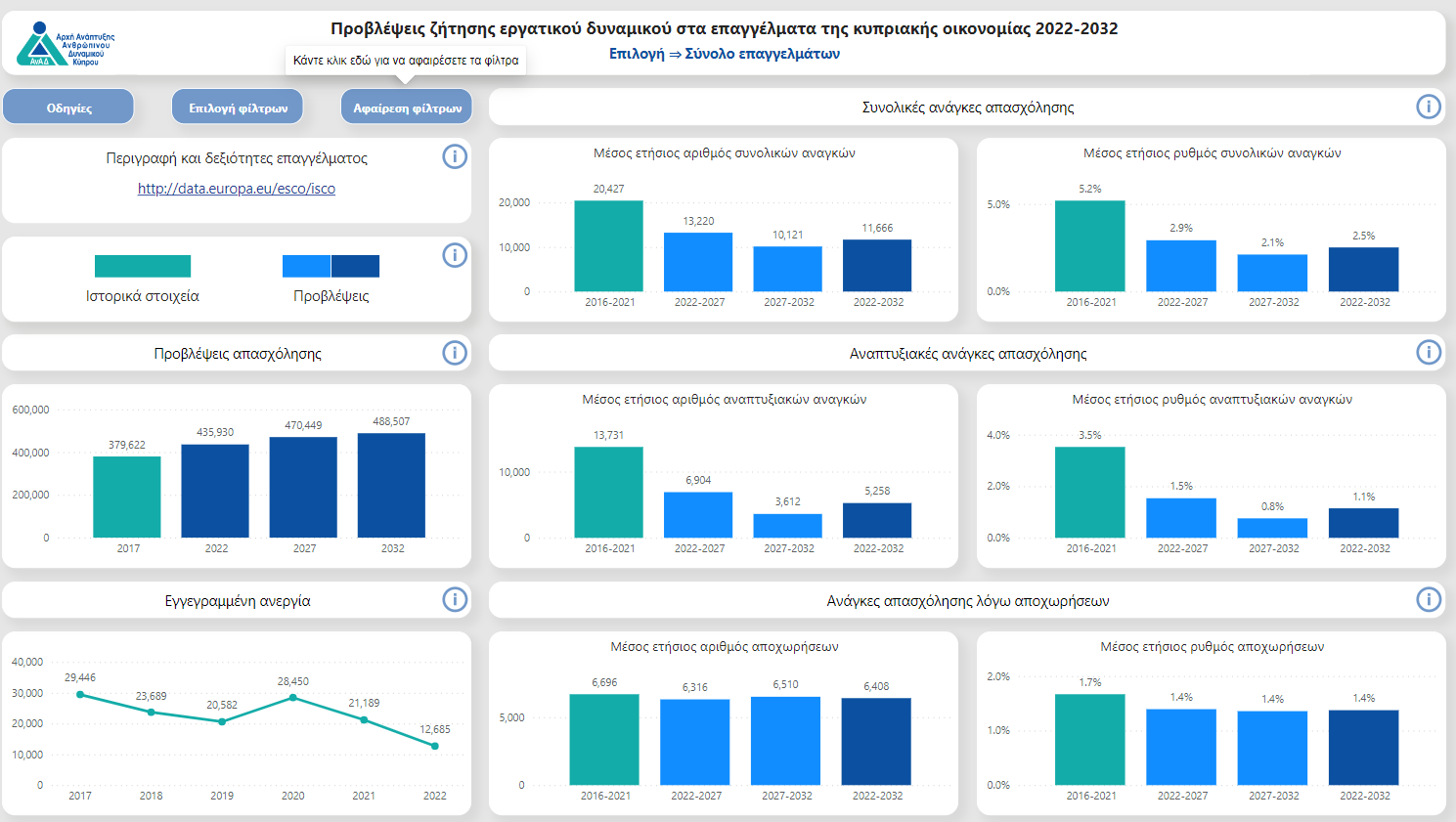 Υπηρεσία Συμβουλευτικής και Επαγγελματικής Αγωγής, Νοέμβριος 2024
ΚΕΦΑΛΑΙΟ Β΄ ΠΛΗΡΟΦΟΡΗΣΗ
ΕΝΟΤΗΤΑ 2Η 
ΚΟΙΝΩΝΙΑ/ΚΟΣΜΟΣ ΤΩΝ ΕΠΑΓΓΕΛΜΑΤΩΝ
ΤΑΞΙΝΟΜΗΣΗ ΕΠΑΓΓΕΛΜΑΤΩΝ – ISCO,ESCO
Υπηρεσία Συμβουλευτικής και Επαγγελματικής Αγωγής, Νοέμβριος 2024
Υπηρεσία Συμβουλευτικής και Επαγγελματικής Αγωγής, Νοέμβριος 2024
Υπηρεσία Συμβουλευτικής και Επαγγελματικής Αγωγής, Νοέμβριος 2024
Υπηρεσία Συμβουλευτικής και Επαγγελματικής Αγωγής, Νοέμβριος 2024
ΚΕΦΑΛΑΙΟ Β΄ ΠΛΗΡΟΦΟΡΗΣΗ
ΕΝΟΤΗΤΑ 3Η 
ΒΑΘΜΙΔΕΣ  ΕΚΠΑΙΔΕΥΣΗΣ– ΠΡΟΣΒΑΣΗ ΣΤΗΝ ΤΡΙΤΟΒΑΘΜΙΑ ΕΚΠΑΙΔΕΥΣΗ – ΑΓΟΡΑ ΕΡΓΑΣΙΑΣ
Υπηρεσία Συμβουλευτικής και Επαγγελματικής Αγωγής, Νοέμβριος 2024
ΒΑΘΜΙΔΕΣ ΕΚΠΑΙΔΕΥΣΗΣ ΚΑΙ ΕΙΔΟΣ/ΤΡΟΠΟΣ ΠΡΟΣΒΑΣΗΣ
I) Δημόσια Τριτοβάθμια (Ανώτατη και Ανώτερη) Εκπαίδευση Κύπρου και Ελλάδας 
Α) Πανεπιστήμια, Πολυτεχνεία, Στρατιωτικές Σχολές, Εκκλησιαστικές Ακαδημίες, ΑΣΤΕ, Α.Σ.ΠΑΙ.Τ.Ε.. 
Πρόσβαση: Παγκύπριες Εξετάσεις
Β) Τμήματα Καλών Τεχνών Κύπρου και Ελλάδας
& Δραματικές Σχολές Ελλάδας
Πρόσβαση: Eιδικές Εξετάσεις
Δευτεροβάθμια Γενική Εκπαίδευση, Λύκειο, 3 χρόνια, Απολυτήριο
Γυμνάσιο, 3 χρόνια (Απολυτήριο)
Δευτεροβάθμια Τεχνική και Επαγγελματική
Εκπαίδευση,
ΤΕΣΕΚ, 3 χρόνια, Απολυτήριο
Γ) Αστυνομική Ακαδημία, Πρόσβαση: Eιδικές Eξετάσεις
Δ) Σχολή Ξεναγών (δεν δέχεται φοιτητές κάθε χρόνο) 
Πρόσβαση: Eιδικές Eξετάσεις 
Ε) Δασικό Κολέγιο (δεν δέχεται φοιτητές κάθε χρόνο) 
Πρόσβαση: Eιδικές Eξετάσεις 
ΣΤ) ΜΙΕΕΚ. Πρόσβαση: συνεξέταση προϋποθέσεων
Εσπερινά Σχολεία / Εσπερινές Τεχνικές Σχολές, Απολυτήριο
II) Ιδιωτική Τριτοβάθμια (Ανώτατη και Ανώτερη) Εκπαίδευση Κύπρου και Ελλάδας (Πανεπιστήμια, Κολέγια, άλλες σχολές). 
Πρόσβαση: Βαθμολογία Απολυτηρίου, πιθανή εξέταση ή/και άλλα προσόντα
Ιδιωτικές Δραματικές Σχολές Κύπρου και Ελλάδας 
Πρόσβαση: Eιδικές Eξετάσεις
Υπηρεσία Συμβουλευτικής και Επαγγελματικής Αγωγής, Νοέμβριος 2024
ΒΑΘΜΙΔΕΣ ΕΚΠΑΙΔΕΥΣΗΣ ΚΑΙ ΕΙΔΟΣ/ΤΡΟΠΟΣ ΠΡΟΣΒΑΣΗΣ
III) Τριτοβάθμια Εκπαίδευση (Ανώτατη και Ανώτερη) σε άλλες χώρες. 
Πρόσβαση: Συνεξέταση προσόντων/παραγόντων (Βαθμολογία Απολυτηρίου, βαθμών σε συγκεκριμένα μαθήματα, πιθανές εξετάσεις, γνώση ξένης γλώσσας, portfolio κ.λπ.)
Δευτεροβάθμια Γενική Εκπαίδευση, Λύκειο, 3 χρόνια, Απολυτήριο
Γυμνάσιο, 3 χρόνια (Απολυτήριο)
Δευτεροβάθμια Τεχνική και Επαγγελματική
Εκπαίδευση,
ΤΕΣΕΚ, 3 χρόνια, Απολυτήριο
IV)Αδιαβάθμητη Εκπαίδευση: Δημόσια και Ιδιωτική: 
Α) Ινστιτούτα Επαγγελματικής Κατάρτισης Ελλάδας
(Ι.Ε.Κ.)  (Δημόσια και Ιδιωτικά)
Β) Εργαστήρια Ελευθέρων Σπουδών (Ελλάδα)
Γ)  Κρατικά Ινστιτούτα Επιμόρφωσης (Κ.Ι.Ε.) (Κύπρος)
Δ) Σεμινάρια Μακράς Διαρκείας Κύπρου (ΑνΑΔ, ΚΕΠΑ, ΚΕΒΕ, ΟΕΒ)
Εσπερινά Σχολεία / Εσπερινές Τεχνικές Σχολές, Απολυτήριο
Δευτεροβάθμια Εκπαίδευση – Σύστημα Μαθητείας Επαγγελματικής Εκπαίδευσης και Κατάρτισης (Προπαρασκευαστική μαθητεία και Κεντρικός Κορμός)
Υπηρεσία Συμβουλευτικής και Επαγγελματικής Αγωγής, Νοέμβριος 2024
ΔΗΜΟΣΙΑ  ΤΡΙΤΟΒΑΘΜΙΑ   ΕΚΠΑΙΔΕΥΣΗ ΚΥΠΡΟΥ  ΚΑΙ  ΕΛΛΑΔΑΣ ΔΙΑΔΙΚΑΣΙΑ   ΠΡΟΣΒΑΣΗΣ  (2025)
Υπηρεσία Συμβουλευτικής και Επαγγελματικής Αγωγής, Νοέμβριος 2024
ΔΗΜΟΣΙΑ ΤΡΙΤΟΒΑΘΜΙΑ ΕΚΠΑΙΔΕΥΣΗ ΚΥΠΡΟΥ ΚΑΙ ΕΛΛΑΔΑΣ
4  Επιστημονικά Πεδία Α.Α.Ε.Ι.  Kύπρου4  Επιστημονικά Πεδία Α.Α.Ε.Ι.  Ελλάδας = Συναφές περιεχόμενο σπουδών - Σχετικό συγγενές αντικείμενο εργασίας
=Τα ίδια σχεδόν εξεταζόμενα μαθήματα Πρόσβασης σε Τμήματα του ίδιου Επιστημονικού Πεδίου
Υπηρεσία Συμβουλευτικής και Επαγγελματικής Αγωγής, Νοέμβριος 2024
ΕΠΙΣΤΗΜΟΝΙΚΑ ΠΕΔΙΑ: Ομαδοποίηση Τμημάτων που ανήκουν σε διάφορες Σχολές στα Δημόσια ΑΑΕΙ Κύπρου και Ελλάδας. Επιλογή από ένα μόνο Επιστημονικό Πεδίο κατά την υποβολή της Δήλωσης Προτίμησης των Σχολών/Τμημάτων των ΑΑΕΙ Ελλάδας.
Υπηρεσία Συμβουλευτικής και Επαγγελματικής Αγωγής, Νοέμβριος 2024
1Ο  ΕΠΙΣΤΗΜΟΝΙΚΟ   ΠΕΔΙΟ   ΑΝΘΡΩΠΙΣΤΙΚΩΝ , ΝΟΜΙΚΩΝ    ΚΑΙ    ΚΟΙΝΩΝΙΚΩΝ    ΕΠΙΣΤΗΜΩΝ
Α) Πανεπιστήμια :  (Περιεκτική αναφορά)
Θεολογικές, Φιλολογικές και Παιδαγωγικές Επιστήμες
Σύγχρονες Ανθρωπιστικές και Κοινωνικές Επιστήμες (Νομική, Πολιτική Επιστήμη, Κοινωνιολογία, Ψυχολογία, Δημοσιογραφία, Μ.Μ.Ε. , Θεατρολογία, Μουσικές Σπουδές)
Ξένες Γλώσσες, Μετάφραση- Διερμηνεία, Βαλκανικές Σπουδές, Τουρκικές Σπουδές
Στρατολογική σχολή Σ.Σ.Α.Σ. , κ.ά.
Β) Ανώτατες Εκκλησιαστικές Ακαδημίες (Α.Ε.Α.)
Υπηρεσία Συμβουλευτικής και Επαγγελματικής Αγωγής, Νοέμβριος 2024
2ο ΕΠΙΣΤΗΜΟΝΙΚΟ ΠΕΔΙΟ ΘΕΤΙΚΩΝ ΚΑΙ ΤΕΧΝΟΛΟΓΙΚΩΝ ΕΠΙΣΤΗΜΩΝ
Α) Πανεπιστήμια - Πολυτεχνεία: (Περιεκτική αναφορά) Μαθηματικά, Φυσική, Χημεία, Γεωλογία, Δασολογία, Βιολογία, Πληροφορική, Αρχιτεκτονική, Πολιτική Μηχανική, Αγρονομία / Τοπογραφία, Γεωπονία, Μηχανολογία, Ηλεκτρολογία, Αεροναυπηγική , Ναυπηγική Μηχανική και Μηχανική Περιβάλλοντος, Μουσικές Σπουδές, Φυσική Αγωγή, Στρατιωτικές ΣχολέςΒ) Ανώτατη Σχολή  Παιδαγωγικής και Τεχνολογικής Εκπαίδευσης  (Α.Σ.ΠΑΙ.ΤΕ.)
Υπηρεσία Συμβουλευτικής και Επαγγελματικής Αγωγής, Νοέμβριος 2024
3ο  Επιστημονικο πεδιο  επιστημων υγειασ και ζωησ
Α) Πανεπιστήμια (Περιεκτική Αναφορά)
Ιατρική, Κτηνιατρική, Φαρμακευτική, Νοσηλευτική, Βιοχημεία και Βιοτεχνολογία, Βιολογία, Γεωπονία, Δασολογία, Διαχείριση Περιβάλλοντος, Αγροτική Ανάπτυξη, Αγροτική Βιοτεχνολογία και Οινολογία, Παιδαγωγικά, Διαιτολογία- Διατροφολογία, Φυσική Αγωγή, Μουσικές Σπουδές, Ιατρικές Στρατιωτικές Σχολές, Λογοθεραπεία, Νοσηλευτική, Φυσικοθεραπεία, Τεχνολογία Τροφίμων κ.ά.
Υπηρεσία Συμβουλευτικής και Επαγγελματικής Αγωγής, Νοέμβριος 2024
4ο επιστημονικο πεδιο επιστημων οικονομιασ και πληροφορικησ
Α) Πανεπιστήμια: (Περιεκτική αναφορά) 
 Οικονομικές Επιστήμες, Δημόσια Διοίκηση, Διεθνείς και Ευρωπαϊκές Σπουδές, Διοικητική Επιστήμη και Τεχνολογία, Αγροτική Οικονομία και Ανάπτυξη, Λογιστική και Χρηματοοικονομική, Μάρκετινγκ και Επικοινωνία, Επιστήμη Υπολογιστών, Εφαρμοσμένη Πληροφορική, Ναυτιλιακές Σπουδές , Στατιστική και Ασφαλιστική Επιστήμη, Μουσικές Σπουδές, Παιδαγωγικό Δημοτικής Εκπαίδευσης, Οικονομικές Στρατιωτικές Σχολές κ.ά. Β) Ανώτερες Σχολές Τουριστικής Εκπαίδευσης (Α.Σ.Τ.Ε.)
Υπηρεσία Συμβουλευτικής και Επαγγελματικής Αγωγής, Νοέμβριος 2024
ΣΗΜΕΙΩΣΗ: Κάποια Τμήματα Πανεπιστημίων είναι ενταγμένα σε πέραν του ενός Επιστημονικού Πεδίου π.χ. Παιδαγωγικό, Βιολογία, Χημεία, Μουσικές Σπουδές, Γεωπονία, Δασολογία, Πληροφορική, Φυσική Αγωγή κ.ά.

**************************************
Υπηρεσία Συμβουλευτικής και Επαγγελματικής Αγωγής, Νοέμβριος 2024
Πλαίσια  Πρόσβασης :
Κυπριακό Σύστημα για την Πρόσβαση σε Τμήματα/Σχολές ενταγμένα στα 4 Επιστημονικά Πεδία της Δημόσιας Τριτοβάθμιας Εκπαίδευσης Κύπρου και Ελλάδας.

Κατηγορίες μαθημάτων Πρόσβασης:   ΥποχρεωτικάΕπιλεγόμενα
Υπηρεσία Συμβουλευτικής και Επαγγελματικής Αγωγής, Νοέμβριος 2024
παραδειγμα: (πλαισιο προσβασησ 10)
Υπηρεσία Συμβουλευτικής και Επαγγελματικής Αγωγής, Νοέμβριος 2024
ΔΙΑΔΙΚΑΣΙΑ ΠΡΟΣΒΑΣΗΣ - ΠΑΓΚΥΠΡΙΕΣ ΕΞΕΤΑΣΕΙΣ 2025
Με τον διαχωρισμό των Παγκυπρίων Εξετάσεων (2022) οι Παγκύπριες Εξετάσεις Απόλυσης στοχεύουν στην απόκτηση Απολυτηρίου Δευτεροβάθμιας Εκπαίδευσης από την Κυπριακή Δημοκρατία.
Οι Παγκύπριες Εξετάσεις Πρόσβασης (ΠΕΠ) σκοπό έχουν:
α) τη χορήγηση του βαθμού κατάταξης ανά Πλαίσιο Πρόσβασης και του πιστοποιητικού πρόσβασης στους υποψηφίους,
β) την κατανομή των θέσεων στα Δημόσια ΑΑΕΙ της Κύπρου & Ελλάδας.
Υπηρεσία Συμβουλευτικής και Επαγγελματικής Αγωγής, Νοέμβριος 2024
ΔΙΑΔΙΚΑΣΙΑ ΠΡΟΣΒΑΣΗΣ ΠΑΓΚΥΠΡΙΕΣ ΕΞΕΤΑΣΕΙΣ 2025
Όσοι επιθυμούν πρόσβαση σε:
ΚΥΠΡΟ: 
ΠΑΝΕΠΙΣΤΗΜΙΟ ΚΥΠΡΟΥ
ΤΕΧΝΟΛΟΓΙΚΟ ΠΑΝΕΠΙΣΤΗΜΙΟ ΚΥΠΡΟΥ (ΤΕΠΑΚ)
ΕΛΛΑΔΑ:
ΠΑΝΕΠΙΣΤΗΜΙΑ
ΠΟΛΥΤΕΧΝΕΙΑ
ΣΤΡΑΤΙΩΤΙΚΕΣ ΣΧΟΛΕΣ
ΑΝΩΤΑΤΕΣ ΕΚΚΛΗΣΙΑΣΤΙΚΕΣ ΑΚΑΔΗΜΙΕΣ (Α.Ε.Α.)
ΑΝΩΤΕΡΕΣ ΣΧΟΛΕΣ ΤΟΥΡΙΣΤΙΚΗΣ ΕΚΠΑΙΔΕΥΣΗΣ (Α.Σ.Τ.Ε.)
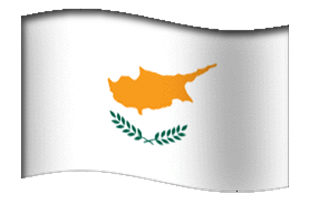 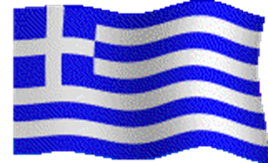 Υπηρεσία Συμβουλευτικής και Επαγγελματικής Αγωγής, Νοέμβριος 2024
ΕΛΛΗΝΕΣ ΤΟΥ ΕΞΩΤΕΡΙΚΟΥ -ΟΜΟΓΕΝΕΙΣ
ΠΕΡΙΠΤΩΣΗ Α΄
Μαθητές οι οποίοι έχουν και τους δύο γονείς με Ελληνική Καταγωγή εξασφαλίζουν θέση στα ΑΑΕΙ Ελλάδας μέσω της κατηγορίας των «Ελλήνων του Εξωτερικού» και όχι μαζί με τους υπόλοιπους Κύπριους μαθητές, που ανήκουν στην κατηγορία των 
«Αλλοδαπών - Αλλογενών».
ΠΕΡΙΠΤΩΣΗ B΄
Μαθητές οι οποίοι έχουν τον έναν από τους δύο γονείς με  Ελληνική Καταγωγή και είναι απόφοιτοι Λυκείου / ΤΕΣΕΚ της Κυπριακής Δημοκρατίας επιλέγουν αν θα διεκδικήσουν θέση στα ΑΑΕΙ Ελλάδας είτε μέσω της Κατηγορίας των «Ελλήνων του Εξωτερικού», είτε μέσω της κατηγορίας των 
«Αλλοδαπών-Αλλογενών».
Οι υποψήφιοι και των δύο περιπτώσεων πρέπει να έχουν παρακολουθήσει, με πλήρη φοίτηση, τουλάχιστον τις δύο τελευταίες τάξεις του Λυκείου ή αντίστοιχου σχολείου σε χώρα της αλλοδαπής.
Υπηρεσία Συμβουλευτικής και Επαγγελματικής Αγωγής, Νοέμβριος 2024
ΔΙΑΔΙΚΑΣΙΑ ΠΡΟΣΒΑΣΗΣ ΠΑΓΚΥΠΡΙΕΣ ΕΞΕΤΑΣΕΙΣ 2025
Περισσότερες λεπτομέρειες για τους περιορισμούς στην επιλογή μαθημάτων για Πρόσβαση στα Δημόσια ΑΑΕΙ    Ελλάδας καθώς και για ΟΛΗ τη Διαδικασία Πρόσβασης στα Δημόσια ΑΑΕΙ Κύπρου και Ελλάδας, στην έκδοση 
«Επιστημονικά Πεδία και Πλαίσια Πρόσβασης στη Δημόσια Τριτοβάθμια Εκπαίδευση Κύπρου και Ελλάδας 2025», ΥΣΕΑ
Υπηρεσία Συμβουλευτικής και Επαγγελματικής Αγωγής, Νοέμβριος 2024
ΛΥΚΕΙΟ
Τρόπος Καταρτισμού Προγράμματος  Μαθημάτων στο Λύκειο (Ομάδες Προσανατολισμού – Κατευθύνσεις)
Υπηρεσία Συμβουλευτικής και Επαγγελματικής Αγωγής, Νοέμβριος 2024
ΚΑΤΗΓΟΡΙΕΣ ΜΑΘΗΜΑΤΩΝ ΚΑΙ ΠΕΡΙΟΔΟΙ ΔΙΔΑΣΚΑΛΙΑΣ ΑΝΑ ΤΑΞΗ ΣΤΟ ΛΥΚΕΙΟ
Υπηρεσία Συμβουλευτικής και Επαγγελματικής Αγωγής, Νοέμβριος 2024
ΜΑΘΗΜΑΤΑ ΚΟΙΝΟΥ ΚΟΡΜΟΥ ΑΝΑ ΤΑΞΗ ΣΤΟ ΛΥΚΕΙΟ
Υπηρεσία Συμβουλευτικής και Επαγγελματικής Αγωγής, Νοέμβριος 2024
ΩΡΟΛΟΓΙΟ ΠΡΟΓΡΑΜΜΑ Α’ ΛΥΚΕΙΟΥΚΟΙΝΟΣ ΚΟΡΜΟΣ (υποχρεωτικά) και ΕΠΙΛΕΓΟΜΕΝΑ (Ομάδες Μαθημάτων Προσανατολισμού)
Υπηρεσία Συμβουλευτικής και Επαγγελματικής Αγωγής, Νοέμβριος 2024
ΟΜΑΔΕΣ ΜΑΘΗΜΑΤΩΝ ΠΠΡΟΣΑΝΑΤΟΛΙΣΜΟΥ (ΟΜΠ)
Τέσσερις (4) Ομάδες Μαθημάτων Προσανατολισμού (Ο.Μ.Π.) - δύο μαθήματα με 2 επιπλέον διδακτικές περιόδους 
   (2x2=4 διδακτικές περίοδοι)

Η Ομάδα Μαθημάτων Προσανατολισμού περιλαμβάνει ένα προεπιλεγμένο συνδυασμό μαθημάτων τα οποία οδηγούν σε συναφείς κατευθύνσεις στη Β΄ και Γ΄ Λυκείου
Υπηρεσία Συμβουλευτικής και Επαγγελματικής Αγωγής, Νοέμβριος 2024
ΕΠΙΛΟΓΗ ΜΙΑΣ ΟΜΑΔΑΣ ΜΑΘΗΜΑΤΩΝ ΠΡΟΣΑΝΑΤΟΛΙΣΜΟΥ(ΟΜΠ)
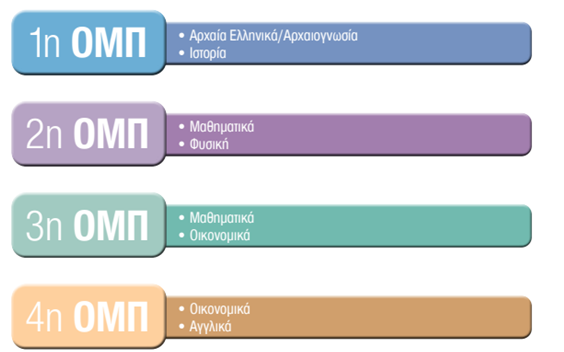 Υπηρεσία Συμβουλευτικής και Επαγγελματικής Αγωγής, Νοέμβριος 2024
ΕΞΕΤΑΖΟΜΕΝΑ ΜΑΘΗΜΑΤΑ Α’ ΛΥΚΕΙΟΥ
Υπηρεσία Συμβουλευτικής και Επαγγελματικής Αγωγής, Νοέμβριος 2024
*** Οι μαθητές που έχουν απόφαση από την Επαρχιακή Επιτροπή Ειδικής Αγωγής και Εκπαίδευσης (ΕΕΕΑΕ), θα έχουν την δυνατότητα μόνο για την Α’ Λυκείου, αν το επιθυμούν, με γραπτό αίτημα των γονέων/κηδεμόνων, να δηλώσουν ως εξεταζόμενο μάθημα την Ιστορία Κοινού κορμού αντί του μαθήματος των Αγγλικών.
Υπηρεσία Συμβουλευτικής και Επαγγελματικής Αγωγής, Νοέμβριος 2024
Υπηρεσία Συμβουλευτικής και Επαγγελματικής Αγωγής, Νοέμβριος 2024
ΟΜΠ ΚΑΙ ΚΑΤΕΥΘΥΝΣΕΙΣ Β’ ΚΑΙ Γ’ ΛΥΚΕΙΟΥ
Υπηρεσία Συμβουλευτικής και Επαγγελματικής Αγωγής, Νοέμβριος 2024
ΚΑΤΕΥΘΥΝΣΕΙΣ, ΥΠΟΧΡΕΩΤΙΚΑ ΚΑΙ ΕΠΙΛΕΓΟΜΕΝΑ ΜΑΘΗΜΑΤΑ Β’ ΚΑΙ Γ’ ΛΥΚΕΙΟΥ
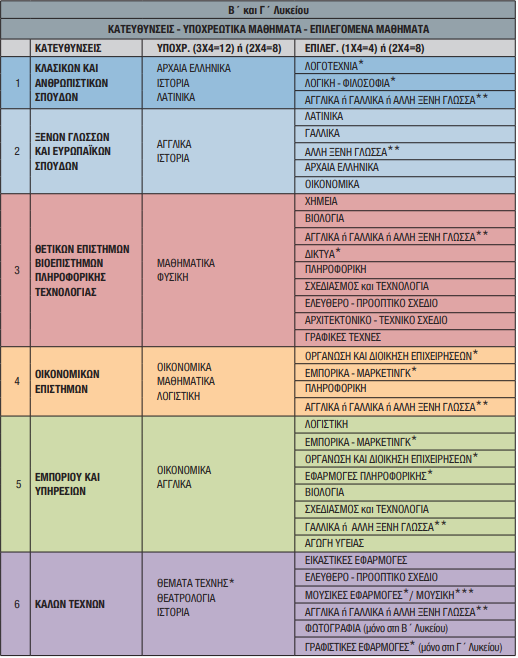 Υπηρεσία Συμβουλευτικής και Επαγγελματικής Αγωγής, Νοέμβριος 2024
Κ1 – ΚΑΤΕΥΘΥΝΣΗ ΚΛΑΣΙΚΩΝ ΚΑΙ ΑΝΘΡΩΠΙΣΤΙΚΩΝ ΣΠΟΥΔΩΝ
Υπηρεσία Συμβουλευτικής και Επαγγελματικής Αγωγής, Νοέμβριος 2024
Κ2 – ΚΑΤΕΥΘΥΝΣΗ ΞΕΝΩΝ ΓΛΩΣΣΩΝ ΚΑΙ ΑΝΘΡΩΠΙΣΤΙΚΩΝ ΣΠΟΥΔΩΝ
Υπηρεσία Συμβουλευτικής και Επαγγελματικής Αγωγής, Νοέμβριος 2024
ΚΑΤΕΥΘΥΝΣΕΙΣ ΚΑΙ ΕΝΔΕΙΚΤΙΚΕΣ ΣΠΟΥΔΕΣ
Υπηρεσία Συμβουλευτικής και Επαγγελματικής Αγωγής, Νοέμβριος 2024
Κ3 – ΚΑΤΕΥΘΥΝΣΗ ΘΕΤΙΚΩΝ ΕΠΙΣΤΗΜΩΝ/ΒΙΟΕΠΙΣΤΗΜΩΝ/ΠΛΗΡΟΦΟΡΙΚΗΣ/ΤΕΧΝΟΛΟΓΙΑΣ
Υπηρεσία Συμβουλευτικής και Επαγγελματικής Αγωγής, Νοέμβριος 2024
ΚΑΤΕΥΘΥΝΣΗ ΚΑΙ ΕΝΔΕΙΚΤΙΚΕΣ ΣΠΟΥΔΕΣ
Υπηρεσία Συμβουλευτικής και Επαγγελματικής Αγωγής, Νοέμβριος 2024
Κ4 – ΚΑΤΕΥΘΥΝΣΗ ΟΙΚΟΝΟΜΙΚΩΝ ΕΠΙΣΤΗΜΩΝ
Υπηρεσία Συμβουλευτικής και Επαγγελματικής Αγωγής, Νοέμβριος 2024
ΚΑΤΕΥΘΥΝΣΗ ΚΑΙ ΕΝΔΕΙΚΤΙΚΕΣ ΣΠΟΥΔΕΣ
Υπηρεσία Συμβουλευτικής και Επαγγελματικής Αγωγής, Νοέμβριος 2024
Κ5 – ΚΑΤΕΥΘΥΝΣΗ ΕΜΠΟΡΙΟΥ ΚΑΙ ΥΠΗΡΕΣΙΩΝ
Υπηρεσία Συμβουλευτικής και Επαγγελματικής Αγωγής, Νοέμβριος 2024
ΚΑΤΕΥΘΥΝΣΗ ΚΑΙ ΕΝΔΕΙΚΤΙΚΕΣ ΣΠΟΥΔΕΣ
Υπηρεσία Συμβουλευτικής και Επαγγελματικής Αγωγής, Νοέμβριος 2024
Κ6 – ΚΑΤΕΥΘΥΝΣΗ ΚΑΛΩΝ ΤΕΧΝΩΝ
Υπηρεσία Συμβουλευτικής και Επαγγελματικής Αγωγής, Νοέμβριος 2024
ΚΑΤΕΥΘΥΝΣΗ ΚΑΙ ΕΝΔΕΙΚΤΙΚΕΣ ΣΠΟΥΔΕΣ
Υπηρεσία Συμβουλευτικής και Επαγγελματικής Αγωγής, Νοέμβριος 2024
ΕΝΔΕΙΚΤΙΚΕΣ ΣΠΟΥΔΕΣ ΑΠΟ ΟΛΕΣ ΤΙΣ ΚΑΤΕΥΘΥΝΣΕΙΣ(ανάλογα με τα μαθήματα επιλογής στη Β΄ και Γ΄ Λυκείου)
Ψυχολογία, Παιδαγωγικά(Δημοτική Εκπαίδευση, Προδημοτική Εκπαίδευση, Ειδική Αγωγή), Γεωγραφία, Λογοθεραπεία, Στρατιωτικές Σχολές Υπαξιωματικών, Μαγειρικές Τέχνες, Διοίκηση Τουρισμού και Φιλοξενίας, Ολοκληρωμένη Επικοινωνία και Μάρκετινγκ, Πολυμέσων και Γραφικών Τεχνών ΤΕΠΑΚ, Α.Σ.ΠΑΙ.Τ.Ε κ.ά.
Υπηρεσία Συμβουλευτικής και Επαγγελματικής Αγωγής, Νοέμβριος 2024
ΕΞΕΤΑΖΟΜΕΝΑ ΜΑΘΗΜΑΤΑ  Β΄ ΚΑΙ Γ΄ ΛΥΚΕΙΟΥ
Υπηρεσία Συμβουλευτικής και Επαγγελματικής Αγωγής, Νοέμβριος 2024
ΕΞΕΤΑΣΕΙΣ ΜΕΤΑΤΑΞΗΣ
Οι μαθητές/τριες που επιθυμούν να μετακινηθούν: 
(α) στη Β΄ σε άλλη Κατεύθυνση από την Κατεύθυνση που οδηγεί η  Ομάδα Μαθημάτων Προσανατολισμού (Ο.Μ.Π.) που είχαν στην Α΄ Λυκείου  ή  
(β) σε άλλη Κατεύθυνση στη Γ΄ από αυτή που είχαν στη Β΄  παρακάθονται σε Εξετάσεις Μετάταξης. Μπορούν επίσης να αλλάξουν και τα μαθήματα Kατεύθυνσης από τη Β΄ στη Γ΄ Λυκείου με εξετάσεις.
Εξετάσεις Μετάταξης γίνονται Μάιο-Ιούνιο.
Υπηρεσία Συμβουλευτικής και Επαγγελματικής Αγωγής, Νοέμβριος 2024
Υπηρεσία Συμβουλευτικής και Επαγγελματικής Αγωγής, Νοέμβριος 2024
ΚΑΤΑΛΗΚΤΙΚΑ ΜΕ ΣΥΝΟΠΤΙΚΗ ΑΠΕΙΚΟΝΙΣΗ: Η επιλογή Λυκείου ή ΤΕΣΕΚ σε αλληλουχία με τα Επιστημονικά Πεδία και τα Πλαίσια Πρόσβασης
4
1
2
3
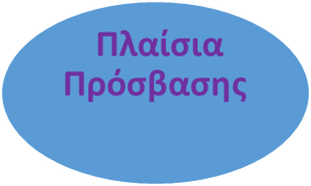 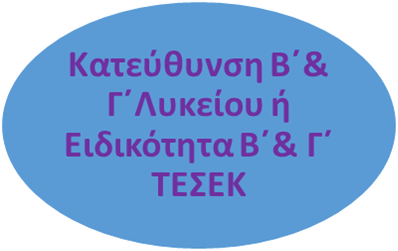 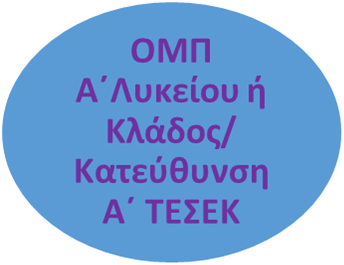 Υπηρεσία Συμβουλευτικής και Επαγγελματικής Αγωγής, Νοέμβριος 2024
ΣΥΣΤΗΜΑ ΜΑΘΗΤΕΙΑΣ ΕΠΑΓΓΕΛΜΑΤΙΚΗΣ ΕΚΠΑΙΔΕΥΣΗΣ ΚΑΙ ΚΑΤΑΡΤΙΣΗΣ
Επιλέγεται από μαθητές που εγκαταλείπουν το επίσημο εκπαιδευτικό σύστημα. 

 Επίπεδα:
Α. Προπαρασκευαστική Μαθητεία (Π.Μ.) – 1 χρόνος, 14-16 χρονών.
Β. Κεντρικός Κορμός Μαθητείας – 3 χρόνια, 15-18 χρονών.  Οι μαθητευόμενοι εξασκούνται στη Βιομηχανία, όπου αμείβονται για την εργασία τους, για τρεις ημέρες την εβδομάδα και παρακολουθούν μαθήματα σε Τεχνική Σχολή για δύο ημέρες την εβδομάδα. Μπορούν να εισαχθούν όσοι τέλειωσαν το Γυμνάσιο ή ολοκλήρωσαν την Προπαρασκευαστική Μαθητεία.
Στοιχεία Επικοινωνίας Κεντρικού Κορμού Μαθητείας:
	Λευκωσία: Τηλ. 22374953	Λεμεσός: Τηλ. 25 820028	Λάρνακα: Τηλ. 24815120
                Πάφος: Τηλ: 26306173
Υπηρεσία Συμβουλευτικής και Επαγγελματικής Αγωγής, Νοέμβριος 2024
Μεταλυκειακά Ινστιτούτα Επαγγελματικής Εκπαίδευσης και Κατάρτισης (M.I.E.E.K.)
Υπηρεσία Συμβουλευτικής και Επαγγελματικής Αγωγής, Νοέμβριος 2024
ΕΣΠΕΡΙΝΑ ΣΧΟΛΕΙΑ (ΓΥΜΝΑΣΙΟ- ΛΥΚΕΙΟ ΚΑΙ ΕΣΠΕΡΙΝΗ ΣΧΟΛΗ ΤΕΧΝΙΚΗΣ ΚΑΙ ΕΠΑΓΓΕΛΜΑΤΙΚΗΣ ΕΚΠΑΙΔΕΥΣΗΣ)
Τα Εσπερινά Σχολεία είναι σχολεία Δεύτερης Ευκαιρίας. 

Στοχεύουν στην αντιμετώπιση του φαινομένου της πρόωρης εγκατάλειψης του σχολείου και του κοινωνικού αποκλεισμού. 

Δίνεται η ευκαιρία στους ενήλικες (18 ετών και άνω) εκπαιδευόμενους να ενισχύσουν τις δεξιότητές τους και να αποκτήσουν προσόντα τα οποία θα βελτιώσουν την ποιότητα ζωής τους.
Υπηρεσία Συμβουλευτικής και Επαγγελματικής Αγωγής, Νοέμβριος 2024
Υποτροφίες
Στην έκδοση της ΥΣΕΑ «Υποτροφίες για Μεταλυκειακές Σπουδές » περιλαμβάνονται χρήσιμες πληροφορίες για το θέμα.
https://sch.cy/mc/49/ypotrofies_metalykeiakes_spoudes.pdf
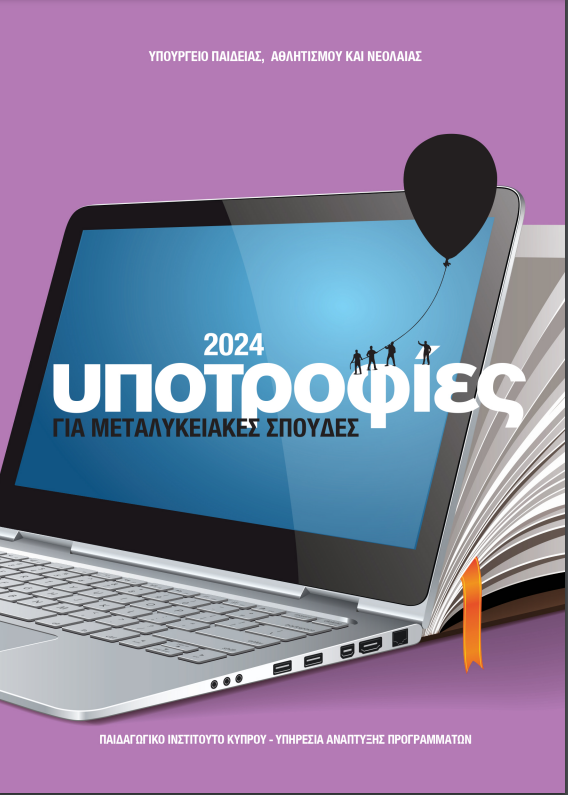 Υπηρεσία Συμβουλευτικής και Επαγγελματικής Αγωγής, Νοέμβριος 2024
ΤΡΙΤΟΒΑΘΜΙΑ ΕΚΠΑΙΔΕΥΣΗ ΣΕ ΑΛΛΕΣ ΧΩΡΕΣ
Στο πλαίσιο της συνεχούς, επικαιροποιημένης και πολύπλευρης παροχής επαγγελματικής αγωγής στους μαθητές, τελειόφοιτους και άλλους ενδιαφερόμενους, η Υπηρεσία Συμβουλευτικής και Επαγγελματικής Αγωγής (Υ.Σ.Ε.Α.) προβαίνει στην παροχή πληροφόρησης για σπουδές σε χώρες της Ευρωπαϊκής Ένωσης. Ταυτόχρονα, κρίθηκε αναγκαία η παροχή πληροφόρησης για χώρες και εκτός Ευρωπαϊκής Ένωσης όπως: η Αυστραλία, η Βρετανία, η Ελβετία, οι Ηνωμένες Πολιτείες Αμερικής, το Ισραήλ, ο Καναδάς και η Ρωσία.
Η πληροφόρηση είναι δομημένη σε επτά (7) Θεματικές Ενότητες: 
1) Εισαγωγή 
2) Τριτοβάθμια Εκπαίδευση
3) Κριτήρια Εισδοχής 
4) Διαδικασία Υποβολής Αίτησης 
5) Δίδακτρα- Υποτροφίες
6) Διαβίωση-Διαμονή 
7) Χρήσιμες Ιστοσελίδες/Σύνδεσμοι
http://www.moec.gov.cy/ysea/spoudes_exoteriko.html 
VI/ ΤΡΙΤΟΒΑΘΜΙΑ ΕΚΠΑΙΔΕΥΣΗ ΣΕ ΑΛΛΕΣ ΧΩΡΕΣ
VI/ ΤΡΙΤΟΒΑΘΜΙΑ ΕΚΠΑΙΔΕΥΣΗ ΣΕ ΑΛΛΕΣ ΧΩΡΕΣ
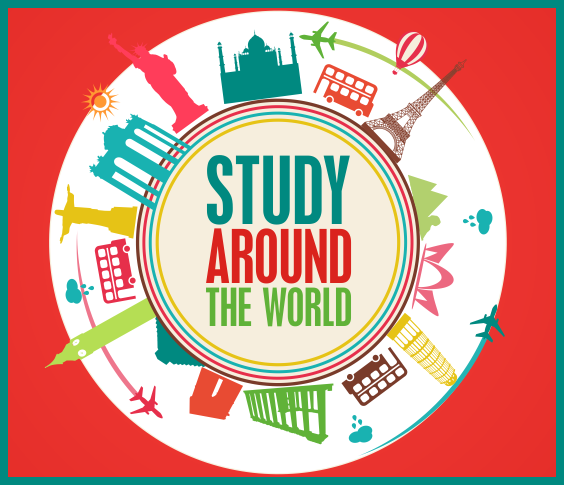 Υπηρεσία Συμβουλευτικής και Επαγγελματικής Αγωγής, Νοέμβριος 2024
ΣΠΟΥΔΕΣ ΣΤΟ ΕΞΩΤΕΡΙΚΟ – ΓΕΝΙΚΕΣ ΠΛΗΡΟΦΟΡΙΕΣ
Σημαντικό να γνωρίζουμε ότι κάθε χώρα αλλά και κάθε Εκπαιδευτικό Ίδρυμα, στο πλαίσιο της αυτονομίας του, μπορεί να θέσει/ή και να διαφοροποιήσει τα κριτήρια εισδοχής του ανά πάσα στιγμή.
Ως εκ τούτου, συστήνεται η τακτική παρακολούθηση της ιστοσελίδας του Εκπαιδευτικού Ιδρύματος  που υπάρχει ενδιαφέρον.
Υπηρεσία Συμβουλευτικής και Επαγγελματικής Αγωγής, Νοέμβριος 2024
ΣΠΟΥΔΕΣ ΣΤΟ ΕΞΩΤΕΡΙΚΟ – ΓΕΝΙΚΕΣ ΠΛΗΡΟΦΟΡΙΕΣ
Σε κάποιες χώρες και για συγκεκριμένα Τμήματα Σπουδών απαιτείται συγκεκριμένο είδος εξέτασης
SAT (Maths, Reading, Writing) – ζητείται συνήθως από Εκπαιδευτικά Ιδρύματα της Αμερικής
MCAT (Medical College Admission Test) -Ιατρικές Σχολές Αμερική
BMAT (Bio Medical Admission Test) - ζητείται από Ευρωπαϊκά και όχι μόνο Εκπαιδευτικά Ιδρύματα για Ιατρική και συναφείς κλάδους -Ισπανία, Ολλανδία, Ουγγαρία, Ελλάδα(αγγλόφωνο Ιατρικής Αριστοτέλειο)
IMAT (Για την εισαγωγή  του στις αγγλόφωνες Iατρικές και Oδοντιατρικές σχολές της Ιταλίας, ο υποψήφιος καλείται να συμμετάσχει στο International Medical Admissions Test– IMAT, ένα τεστ πολλαπλής επιλογής 60 ερωτήσεων σε Βιολογία, Χημεία, Μαθηματικά, Φυσική, Γενικές γνώσεις και  Λογική.
UCAT (University Clinical Aptitude Test ) - Για εισαγωγή σε σχολές Ιατρικής και Οδοντιατρικής
LNAT (Law National Aptitude Test) για σχολές Νομικής
Υπηρεσία Συμβουλευτικής και Επαγγελματικής Αγωγής, Νοέμβριος 2024
ΣΠΟΥΔΕΣ ΣΤΟ ΕΞΩΤΕΡΙΚΟ – ΓΕΝΙΚΕΣ ΠΛΗΡΟΦΟΡΙΕΣ
Αρκετά Εκπαιδευτικά Ιδρύματα ευρωπαϊκών χωρών θέτουν ως κριτήριο εισδοχής την εξασφάλιση Γενικού Βαθμού Πρόσβασης/Κατάταξης μετά από συμμετοχή στις Παγκύπριες Εξετάσεις Πρόσβασης ο οποίος προκύπτει μετά από εξέταση στα μαθήματα που απαιτεί η χώρα του υποψηφίου για εισδοχή στο αντίστοιχο Τμήμα σπουδών.
(π.χ. Τσεχία, Γερμανία, Ισπανία, Ιταλία, Ολλανδία)
Υπηρεσία Συμβουλευτικής και Επαγγελματικής Αγωγής, Νοέμβριος 2024
ΚΕΦΑΛΑΙΟ Β΄ ΠΛΗΡΟΦΟΡΗΣΗ
ΕΝΟΤΗΤΑ 4Η 
ΦΟΡΕΙΣ /«ΕΡΓΑΛΕΙΑ» ΠΟΥ ΣΥΝΔΕΟΝΤΑΙ ΜΕ ΤΗΝ ΑΓΟΡΑ ΕΡΓΑΣΙΑΣ – ΚΟΙΝΩΝΙΑ ΤΩΝ ΕΠΑΓΓΕΛΜΑΤΩΝ
Υπηρεσία Συμβουλευτικής και Επαγγελματικής Αγωγής, Νοέμβριος 2024
Ομοσπονδία Εργοδοτών κ Βιομηχάνων (ΟΕΒ):
https://www.oeb.org.cy/
Κυπριακό Εμπορικό και Βιομηχανικό Επιμελητήριο (ΚΕΒΕ):
https://ccci.org.cy/ 

Εθνικός Οργανισμός Πιστοποίησης Προσόντων και Επαγγελματικού Προσανατολισμού (ΕΟΠΕΕΠ)
https://www.eoppep.gr/index.php/el/ 
Ιστοσελίδα eSchoolCounselor
https://www.eschoolcounselor.com/ 
Κατάλογος Κατοχυρωμένων Επαγγελμάτων στην Κύπρο (Υπουργείο Εργασίας) https://www.mlsi.gov.cy/mlsi/dl/dl.nsf/All/7FA6A9333991B5F1C22580A4002B6F42?OpenDocument
Επαγγελματικοί Σύνδεσμοι και Οργανισμοί Κύπρου
http://www.moec.gov.cy/ysea/cy_links_syndesmoi.html
Euroguidance:  
https://www.euroguidance.eu/
Υπηρεσία Συμβουλευτικής και Επαγγελματικής Αγωγής, Νοέμβριος 2024
Ευρωπαϊκό Πλαίσιο Επαγγελματικών Προσόντων (ΕΠΕΠ)
European Qualifications Framework (EQF):
https://europa.eu/europass/el/european-qualifications-framework-eqf
Ευρωπαϊκό Δίκτυο Υπηρεσιών Απασχόλησης
European Employment Services (EURES):
https://eures.europa.eu/index_el
Ευριδίκη (Eurydice): 
https://eurydice.eacea.ec.europa.eu/national-education-systems?etrans=el
Ευρωπαϊκό σύστημα μεταφοράς και συσσώρευσης ακαδημαϊκών μονάδων (ECTS)
European Credit Transfer and Accumulation System (ECTS):
https://education.ec.europa.eu/el/education-levels/higher-education/inclusive-and-connected-higher-education/european-credit-transfer-and-accumulation-system
Υπηρεσία Συμβουλευτικής και Επαγγελματικής Αγωγής, Νοέμβριος 2024
Eurodesk:
https://eurodesk.onek.org.cy/ 
European Skills, Competences, Qualifications and Occupations (ESCO): 
https://esco.ec.europa.eu/el
EPSO (European Personnel Selection Οffice):
https://epso.europa.eu/el/about-epso
Υπηρεσία Συμβουλευτικής και Επαγγελματικής Αγωγής, Νοέμβριος 2024
Φορείς / «Εργαλεία» που συνδέονται με την Αγορά Εργασίας – Κοινωνία των επαγγελμάτων
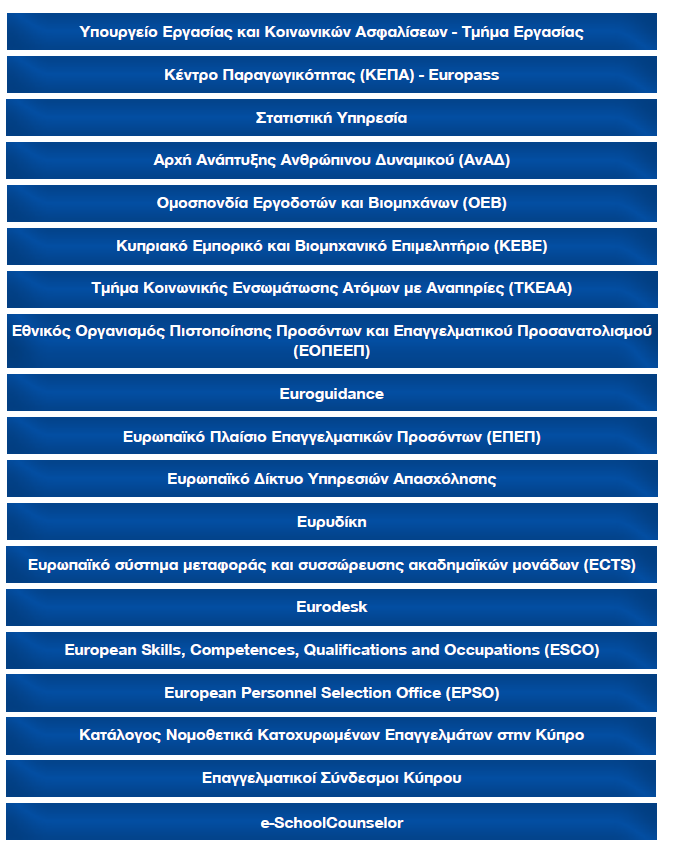 Υπηρεσία Συμβουλευτικής και Επαγγελματικής Αγωγής, Νοέμβριος 2024
ΚΕΦΑΛΑΙΟ Β΄ ΠΛΗΡΟΦΟΡΗΣΗ
ΕΝΟΤΗΤΑ 5Η 
ΔΡΑΣΕΙΣ  ΤΗΣ ΥΣΕΑ ΚΑΙ ΑΛΛΩΝ ΦΟΡΕΩΝ ΓΙΑ ΕΞΟΙΚΕΙΩΣΗ ΤΩΝ ΜΑΘΗΤΩΝ ΜΕ ΤΗΝ ΑΓΟΡΑ ΕΡΓΑΣΙΑΣ/ ΚΟΙΝΩΝΙΑ  ΤΩΝ ΕΠΑΓΓΕΛΜΑΤΩΝ
Υπηρεσία Συμβουλευτικής και Επαγγελματικής Αγωγής, Νοέμβριος 2024
ΔΡΑΣΕΙΣ  ΤΗΣ ΥΣΕΑ ΚΑΙ ΑΛΛΩΝ ΦΟΡΕΩΝ ΓΙΑ ΕΞΟΙΚΕΙΩΣΗ ΤΩΝ ΜΑΘΗΤΩΝ ΜΕ ΤΗΝ ΑΓΟΡΑ ΕΡΓΑΣΙΑΣ/ ΚΟΙΝΩΝΙΑ  ΤΩΝ ΕΠΑΓΓΕΛΜΑΤΩΝ
ΣΤΑΔΙΟΔΡΟΜΙΑ 2025
ΣΑΒΒΑΤΟ 18 ΙΑΝΟΥΑΡΙΟΥ 2025
Κεντρικά Γραφεία Τράπεζας Κύπρου Αγία Παρασκευή, Λευκωσία
 9.30 – 19.00

ΔΙΗΜΕΡΟ/ΤΡΙΗΜΕΡΟ ΕΡΓΑΣΙΑΣ
ΕΚΠΑΙΔΕΥΤΙΚΕΣ ΕΚΘΕΣΕΙΣ
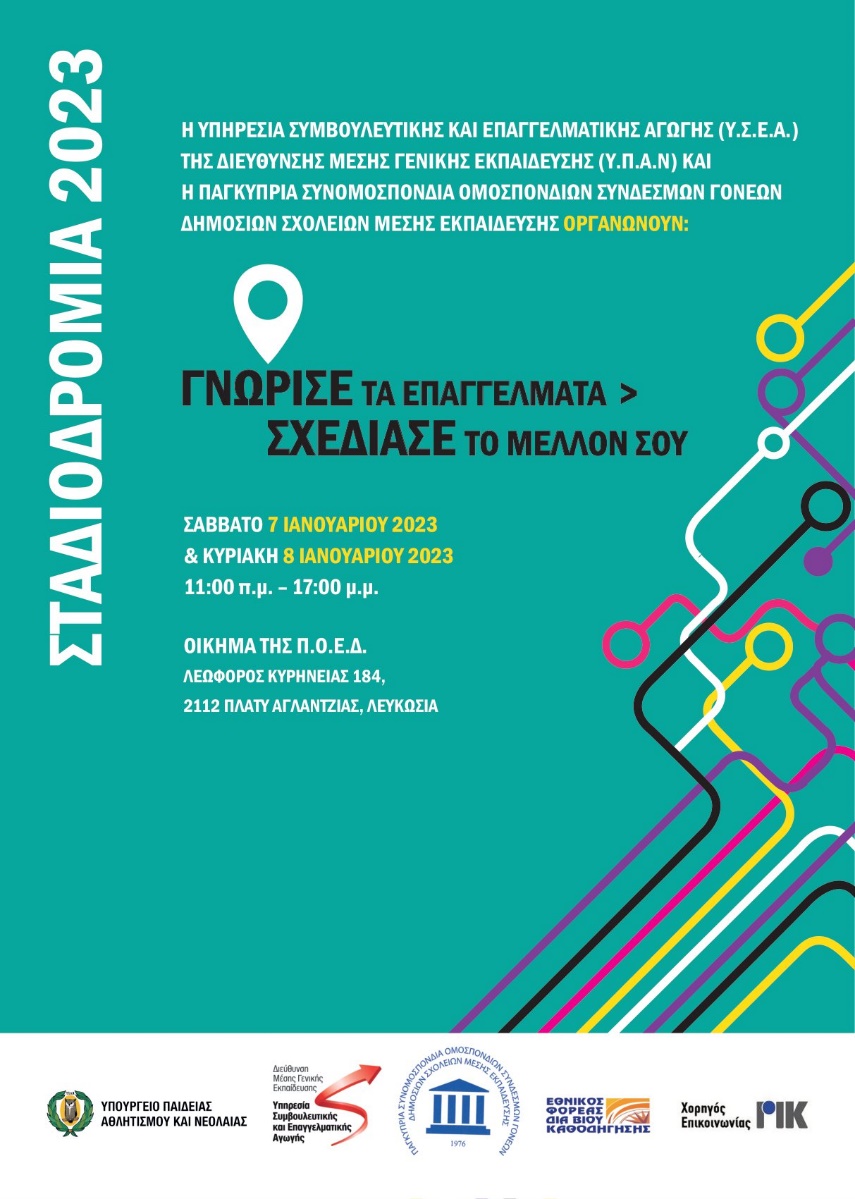 Υπηρεσία Συμβουλευτικής και Επαγγελματικής Αγωγής, Νοέμβριος 2024
Υπηρεσία Συμβουλευτικής και Επαγγελματικής Αγωγής, Νοέμβριος 2024
ΚΕΦΑΛΑΙΟ Γ΄ ΛΗΨΗ ΑΠΟΦΑΣΗΣ
Υπηρεσία Συμβουλευτικής και Επαγγελματικής Αγωγής, Νοέμβριος 2024
ΛΗΨΗ   ΑΠΟΦΑΣΗΣΜεταβάσεις - Αλλαγή Ρόλων- Λήψη αποφάσεων
Η εξέλιξη της ζωής μας είναι μια σειρά από μεταβάσεις στη ροή του χρόνου


Αυτές οι πολύ σημαντικές/ κεφαλαιώδους σημασίας ΜΕΤΑΒΑΣΕΙΣ απαιτούν μια διαδικασία Λήψης Απόφασης για μικρά ή μεγάλα θέματα που συνδέονται με τη μετάβαση.
Υπηρεσία Συμβουλευτικής και Επαγγελματικής Αγωγής, Νοέμβριος 2024
Υπηρεσία Συμβουλευτικής και Επαγγελματικής Αγωγής, Νοέμβριος 2024
Η Συμβουλευτική Διεργασία υλοποιείται:
Διδασκαλία 6 - 7π.  σε κάθε τμήμα της Γ ΓΥμνασίου βάσει Εγκυκλίου. 

Οργανωμένες  Ομαδικές ή Ατομικές συνεντεύξεις του/της Καθηγητή/τριας Σ.Ε.Α. με μαθητές/τριες   Α΄ Λυκείου 

Μελέτη και γενικότερη διεργασία από μέρους του/της μαθητή/τριας και της οικογένειάς του/της του αναγκαίου σχετικού εκπαιδευτικού υλικού που παρουσιάζεται μέσα από: 
τα σχετικά βιβλία της ΥΣΕΑ τα οποία και διανέμονται σε κάθε μαθητή/τρια, τις άλλες έγκυρες/ επικαιροποιημένες πηγές/τρόπους  πληροφόρησης, (πχ. e-schoolcounselor), 
καθώς και 
από  τη διδασκαλία θεμάτων Ε.Α.  και τη Συνέντευξη με τον/την Καθηγητή/τρια Σ.Ε.Α.
Υπηρεσία Συμβουλευτικής και Επαγγελματικής Αγωγής, Νοέμβριος 2024
ΨΗΦΙΑΚΟ ΕΡΓΑΛΕΙΟ ΕΠΑΓΓΕΛΜΑΤΙΚΗΣ ΣΥΜΒΟΥΛΕΥΤΙΚΗΣ
https://www.eschoolcounselor.com/
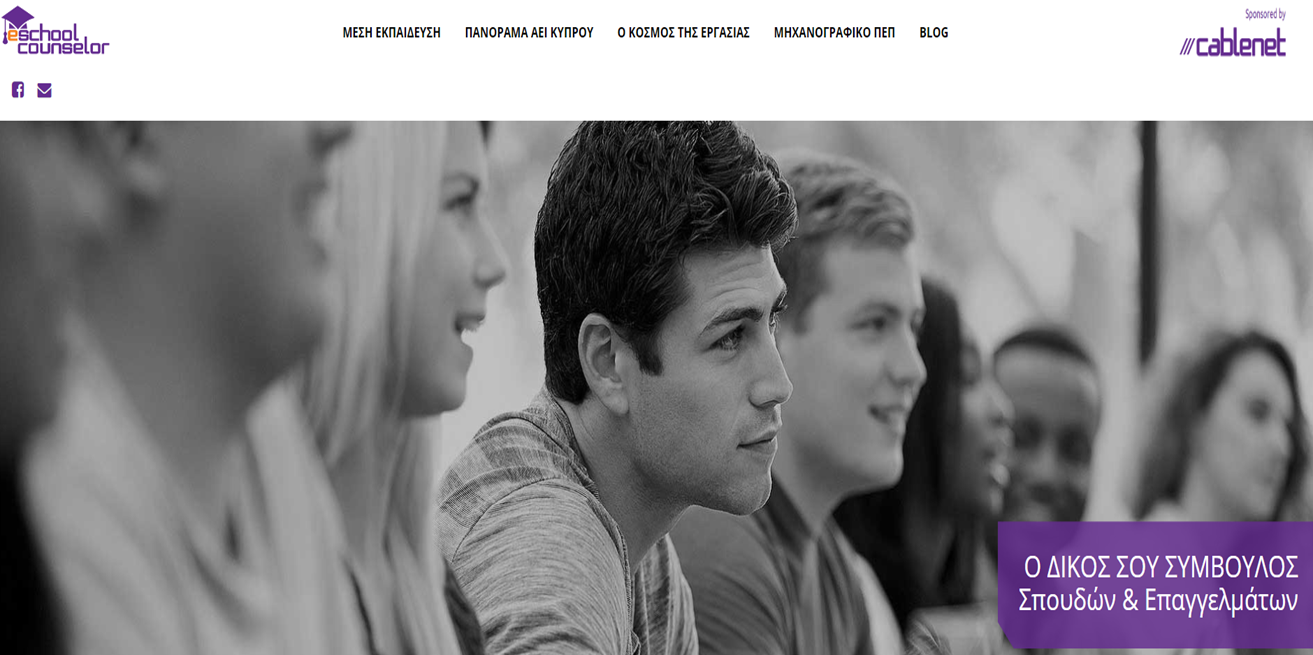 Υπηρεσία Συμβουλευτικής και Επαγγελματικής Αγωγής, Νοέμβριος 2024
ΥΠΟΔΕΙΞΗ:
Όλα τα βιβλία  της ΥΣΕΑ  που σχετίζονται με τα ποικίλα θέματα της Επαγγελματικής Αγωγής/Συμβουλευτικής και τα οποία δίνονται από τη Γ΄ Γυμνασίου έως και τη Γ΄Λυκείου/ΤΕΣΕΚ, 
ΝΑ ΦΥΛΑΓΟΝΤΑΙ ΟΠΩΣΔΗΠΟΤΕ ΜΕΧΡΙ ΤΟ ΤΕΛΟΣ ΤΗΣ  ΔΕΥΤΕΡΟΒΑΘΜΙΑΣ ΕΚΠΑΙΔΕΥΣΗΣ ΤΟΥ/ΤΗΣ ΜΑΘΗΤΗ/ΤΡΙΑΣ
Υπηρεσία Συμβουλευτικής και Επαγγελματικής Αγωγής, Νοέμβριος 2024
Το περιεχόμενο της συγκεκριμένης παρουσίασης είναι μέρος του περιεχομένου των βιβλίων της ΥΣΕΑ:
«Συμβουλευτική- Επαγγελματική Αγωγή: Προσωπική ανάπτυξη και Δεξιότητες Σταδιοδρομίας 2024- 2025» 
«Προσανατολισμοί μετά το Γυμνάσιο 2024-2025»
«Επιστημονικά Πεδία και Πλαίσια Πρόσβασης στη Δημόσια Τριτοβάθμια Εκπαίδευση Κύπρου και Ελλάδας 2025» 





4. Προβλέψεις ζήτησης και προσφοράς εργατικού δυναμικού στην κυπριακή οικονομία 2022- 2032 https://www.anad.org.cy
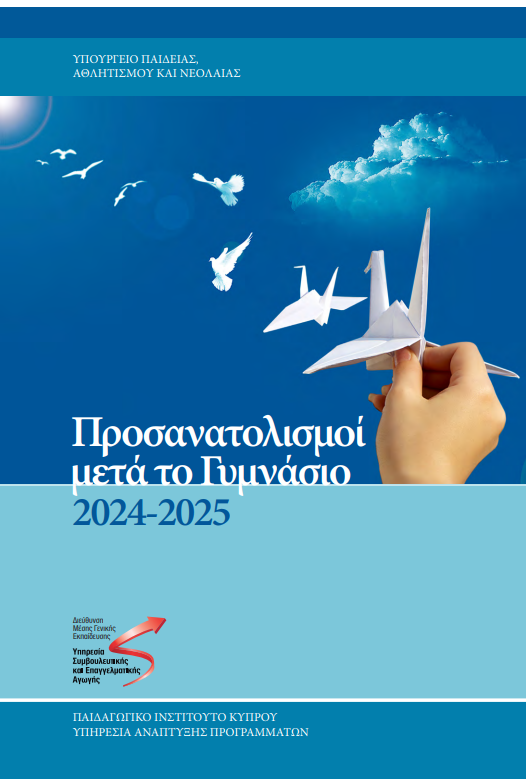 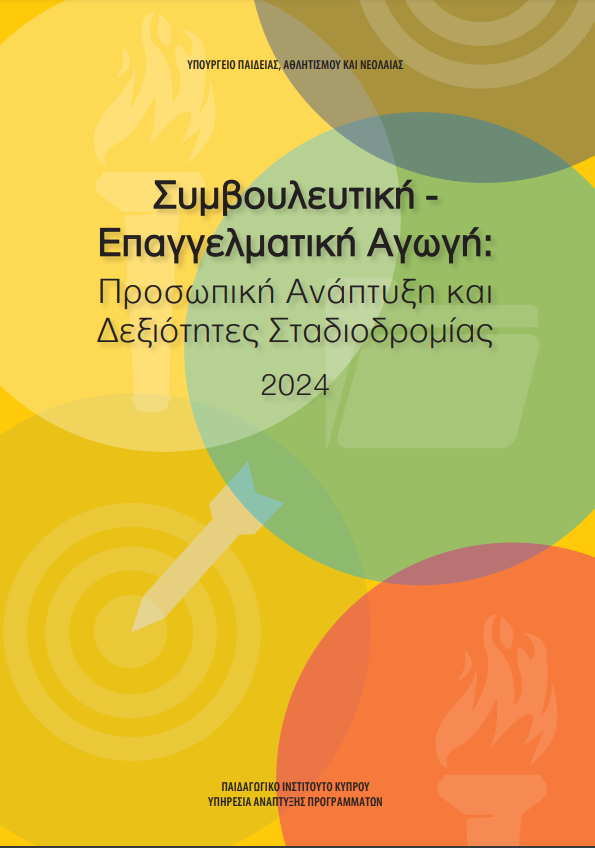 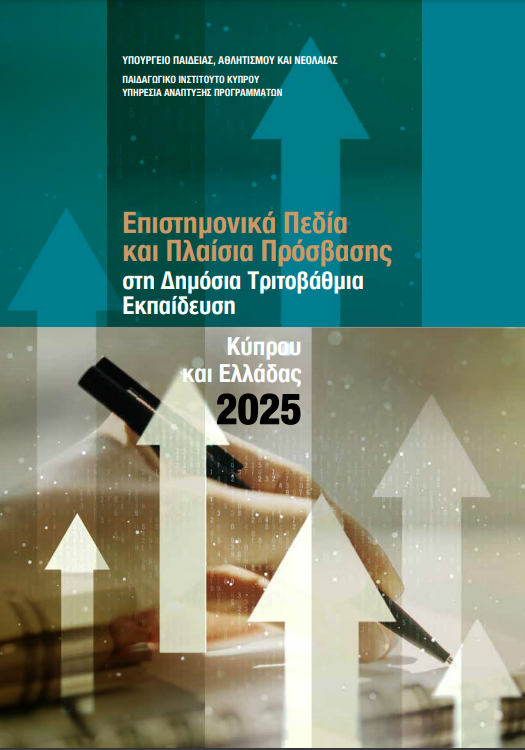 Υπηρεσία Συμβουλευτικής και Επαγγελματικής Αγωγής, Νοέμβριος 2024
Σταχυολόγηση και επεξεργασία υλικού:
Διαμάντω Ζίζιρου, Καθηγήτρια Σ.Ε.Α., ΥΣΕΑ
Κική Μαυρομάτη, Καθηγήτρια Σ.Ε.Α.,ΥΣΕΑ
Αντιγόνη Καραγιάννη, Καθηγήτρια Σ.Ε.Α.,ΥΣΕΑ
Βασιλική Λοϊζου, Καθηγήτρια Σ.Ε.Α., ΥΣΕΑ

Επιμέλεια: Ελένη Παπαστεφάνου, Επιθεωρήτρια Σ.Ε.Α.
Γενική Επιμέλεια: Δρ. Ειρήνη Ροδοσθένους, ΠΛΕ- Προϊσταμένη ΥΣΕΑ
Υπηρεσία Συμβουλευτικής και Επαγγελματικής Αγωγής, Νοέμβριος 2024